foster+freeman
FORENSIC SCIENCE INNOVATION
foster+freeman
®
FORENSIC SCIENCE INNOVATION
Fingerprints 
 Problem Solving
1994 – Examination tape/cardboard – Explosive Device
Small cardboard box received through the post.
Contained nails, explodes on opening.
Recipient not injured.
Paper/carboard adhesive tape received into the laboratory.
Address
Wiltshire
UK
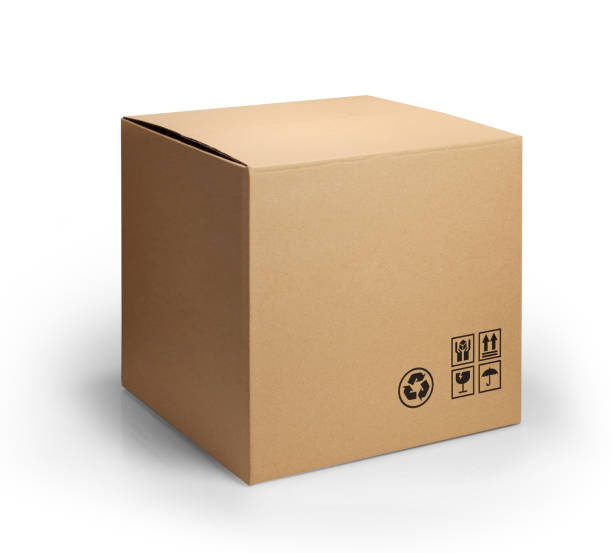 Visual Examination
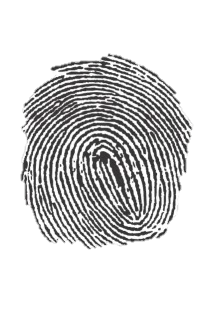 Two fingerprints
Part covered in cardboard fibres
Part transparent – Part opaque
Difficult to photograph 
Insufficient lighting tools. 
Several days to obtain two photographs
Fingerprints identified to the recipient.
FSS statement: fingerprint left by whoever built the device.
Surface + Background light
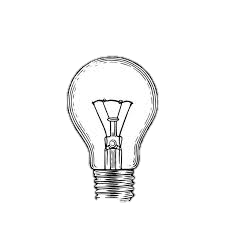 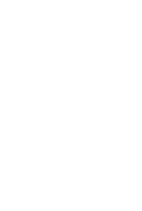 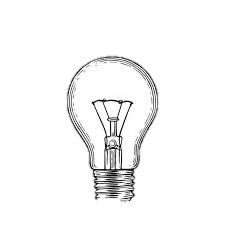 Gentian Violet
Gentian Violet – adhesive dissolved – fingerprints deleted
Only Photographs remain
Arrest
Forensic Science Service (FSS) changed statement
Release
Compensation
Contentious for many years
Gentian Violet
Used on adhesive surface of tape.
Reacts with sebaceous fats.
Bristol police started using it on condoms used in drugs smuggling.
Experiment with latex gloves – changing the formula
Extra strong solution
No washing
Examine with backlighting
Digital Imaging
Gentian Violet – Latex Gloves
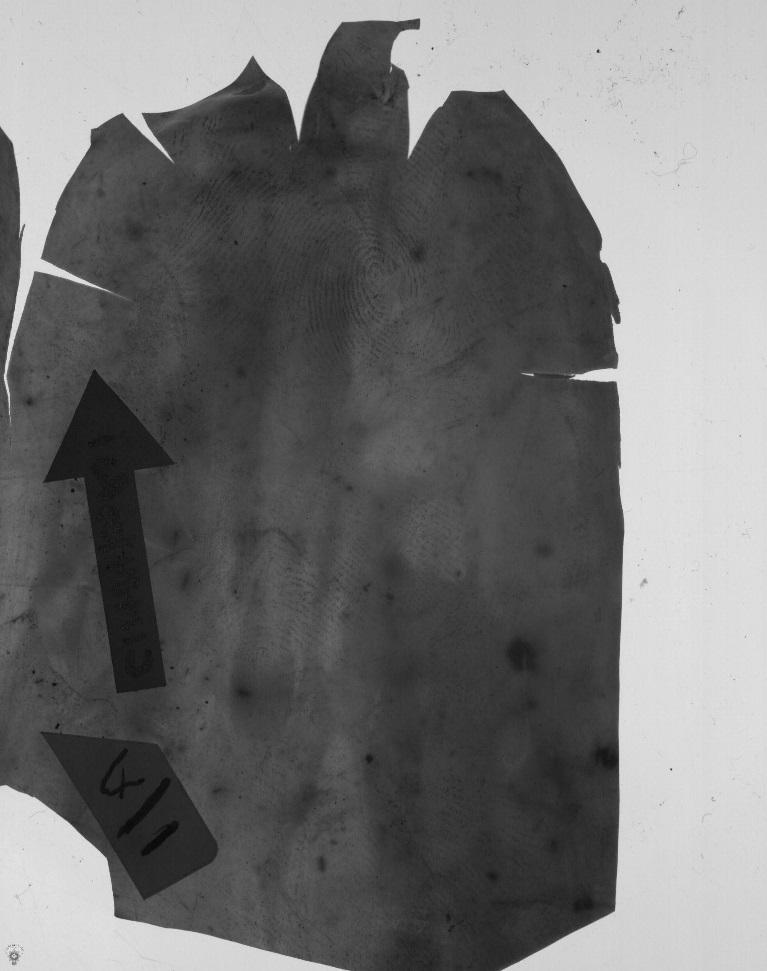 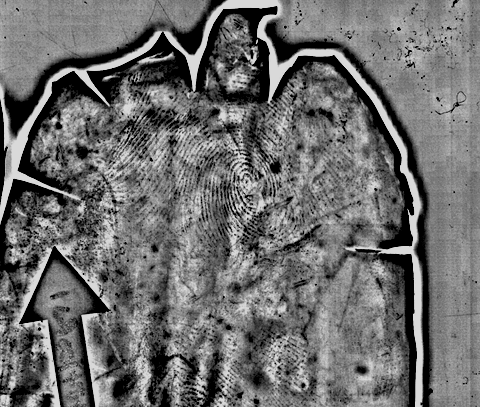 Strong GV - Backlighting
Fluorescence on Cyanoacrylate
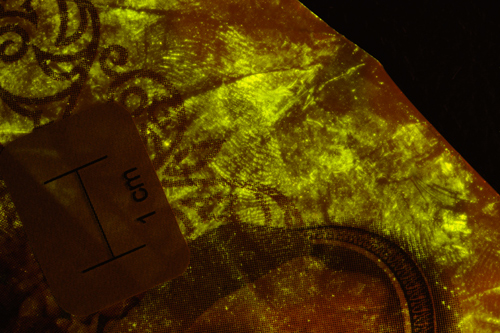 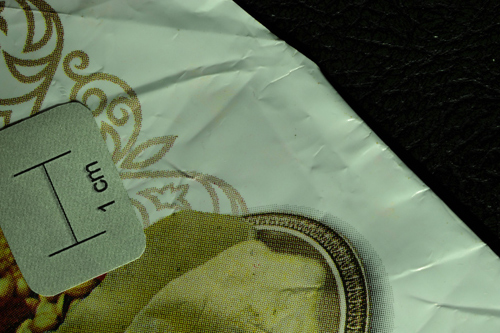 Fluorescence on Cyanoacrylate
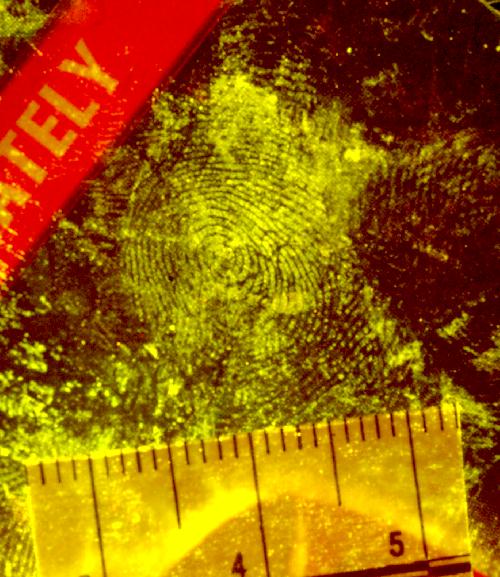 Standard BY40 –  Panacryl Brilliant Flavin 10ff in Alcohol(Ethanol) developed in 1985

Alcohol dissolves inks
Half water/half alcohol
Water only – poor results
Fluorescence Options
BY40
Black powders
Magna powders – blitz green – waxy papers
Basic red – surfaces fluoresce on the same wavelength as BY40
Basic red, plus BY40 give higher fluorescence
Sudan Black
Thermal Papers – Fax paper/Receipts
Dimethylaminocinnameldehyde (DMAC)

Tested in against Ninhydrin – Visual process only.
Introduction of the FLS - Fluorescence

Dip sheets of A4 paper into the working solution and allow to dry.
Dry transfer process
Used first on Fax Paper
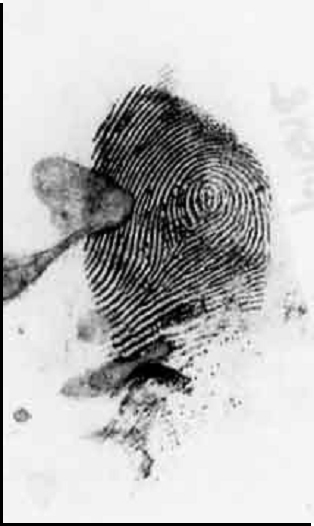 DMAC – Thermal Papers
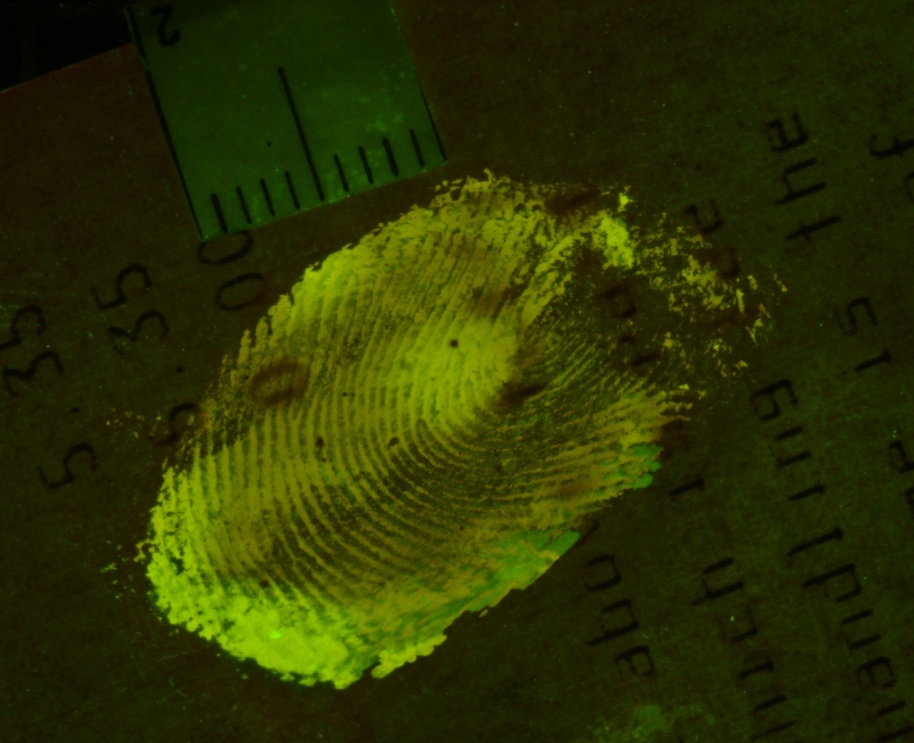 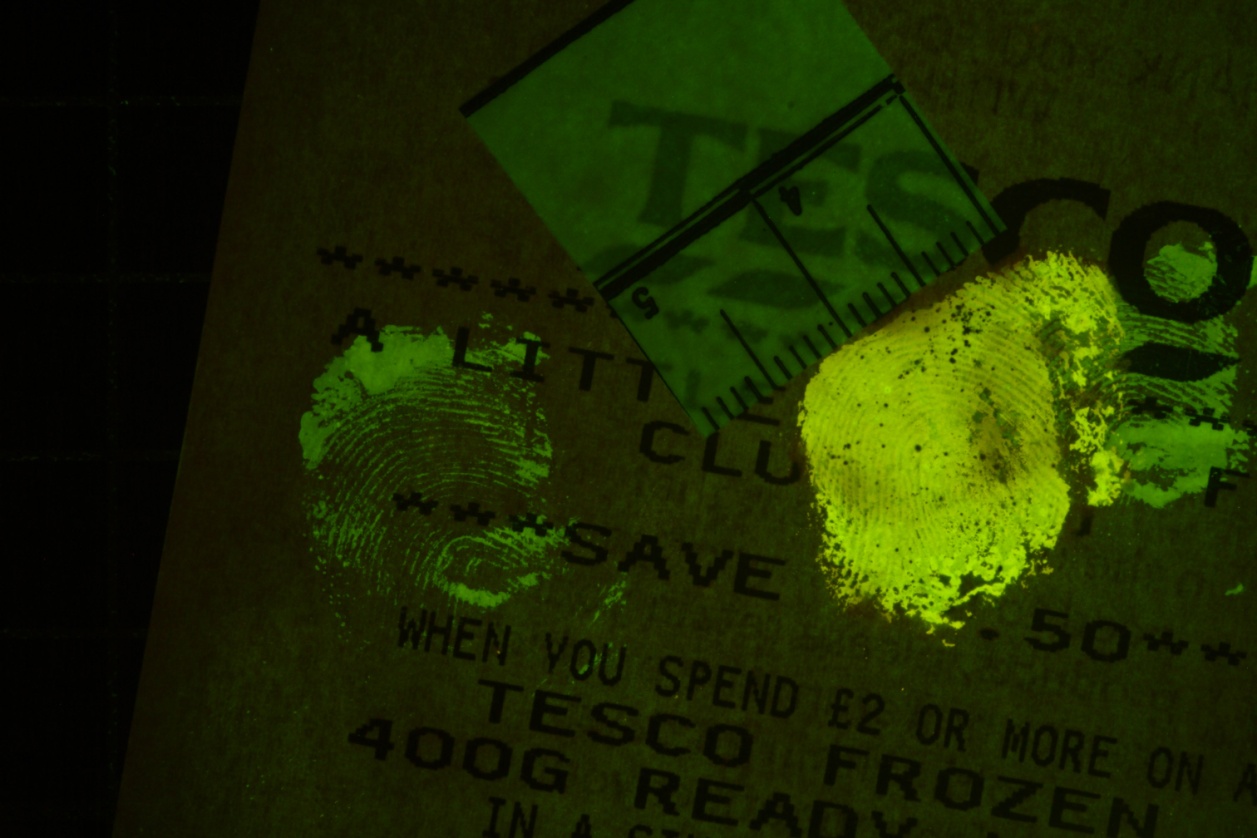 Cyanoacrylate – mid nineties
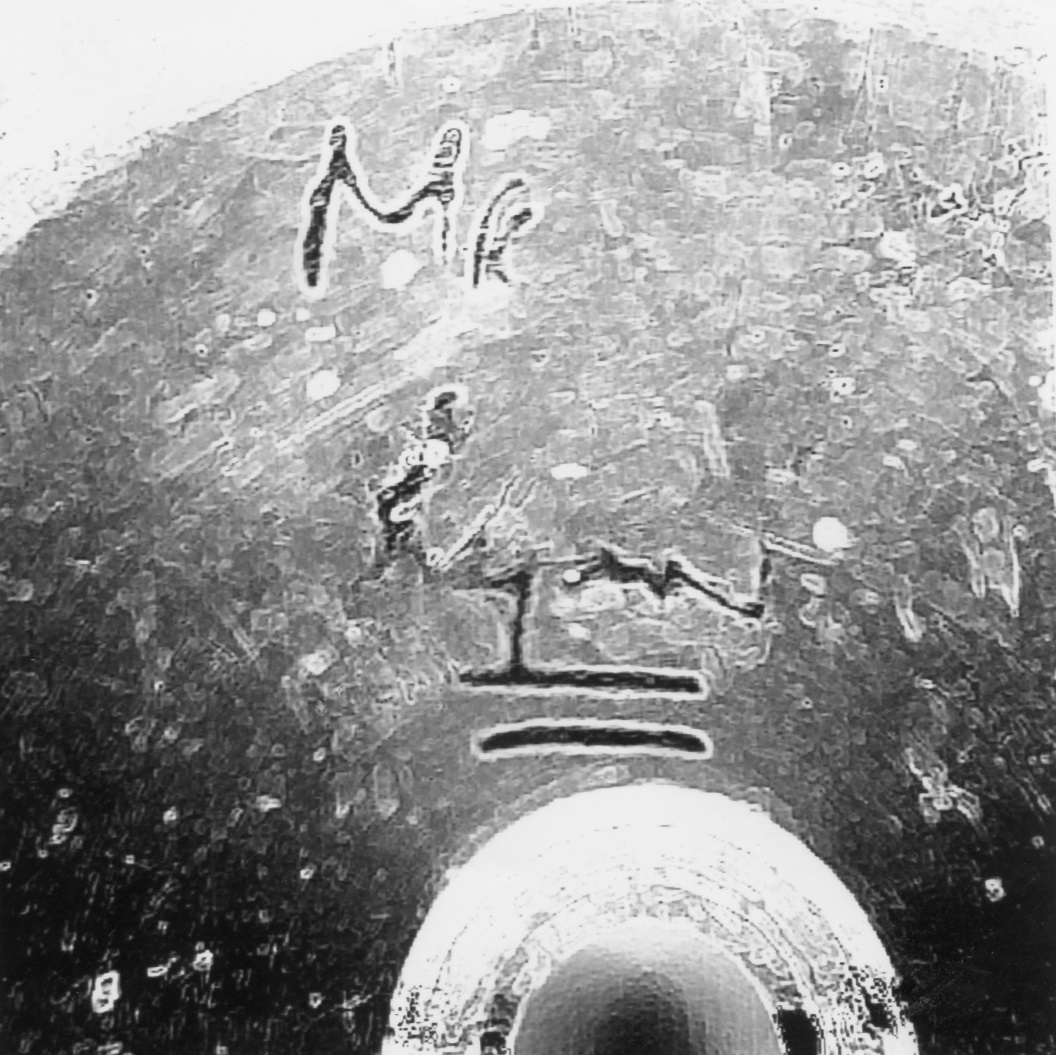 Digital Video capture

Free Medical Imaging software – scioncorp NIH Image – today called ImageJ.
Cyanoacrylate – mid nineties
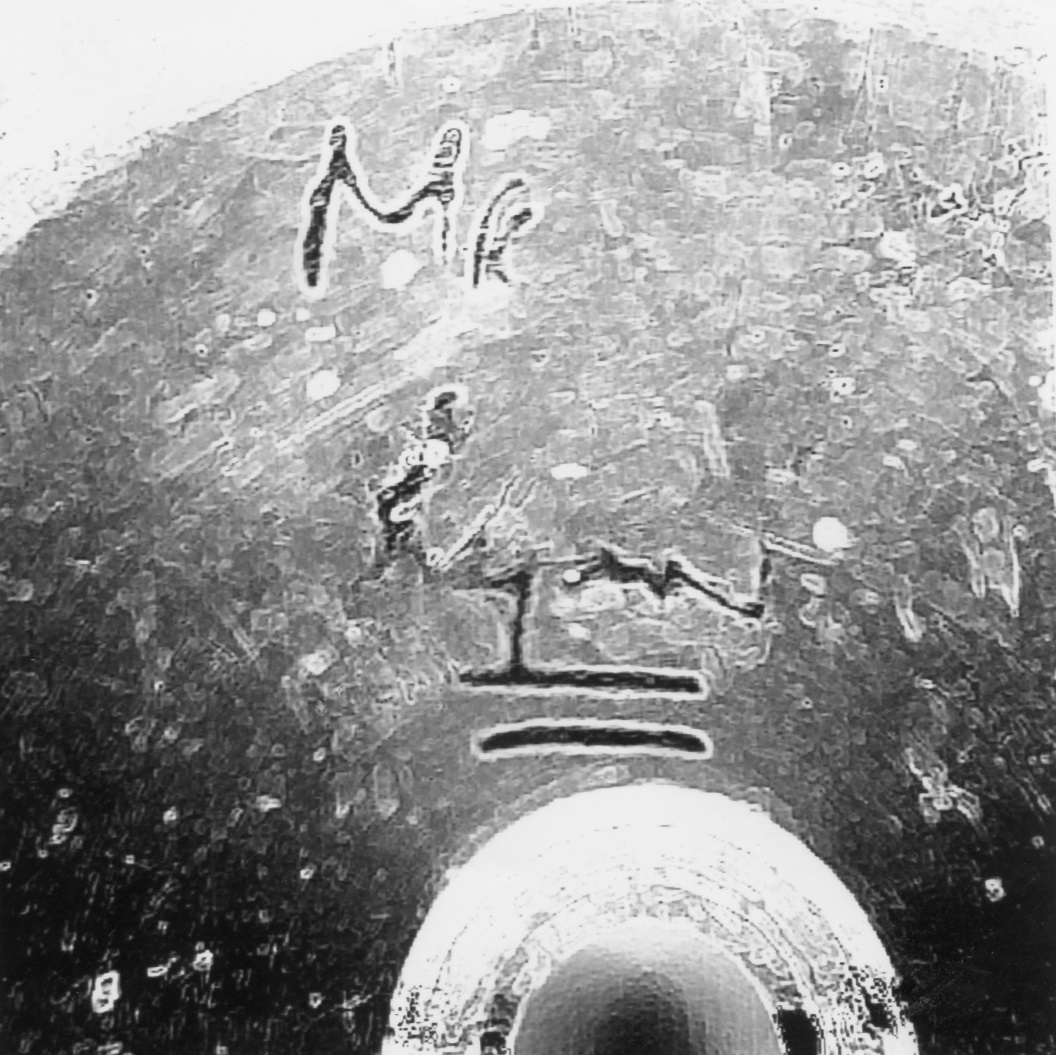 Mr Ryan
£10 deposit held

Disc cutter hired from a shop, information led to the identity of the offender.
3rd Level/Forged Fingerprints
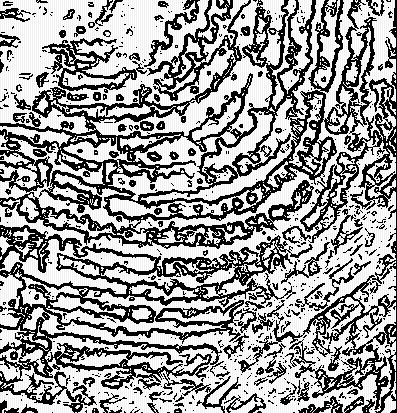 Highlight edge of ridges and pores
Forged fingerprints from rubber stamps
[Speaker Notes: Image filtering combined with image segmentation and thresholding and image blending.]
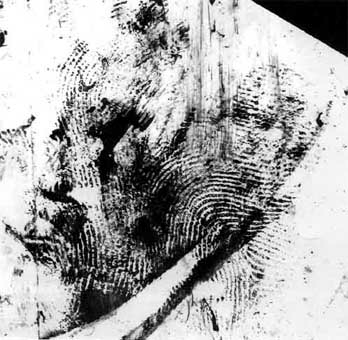 Wet Plastic Bag
MMD – Silver and Gold
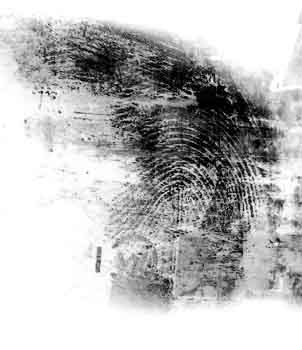 [Speaker Notes: Rape case examined wet carrier bags recovered from the crime scene. Treated with MMD.]
MMD – Cold Case 16 years old
Murder scene - August1988
Victim is found strangled and beaten with a leather belt near a public building in Bournemouth. An attempt had been made to set fire to the body. A number of coke cans and some other items were recovered from the scene.
Items were chemically treated in 1988 but no identifiable fingerprint impressions were recovered – examined by the Metropolitan police with Laser, UV scanning, Cyanoacrylate fuming, Rhodamine 6g and Gentian Violet.
In February 2005 MMD is used to examine items from the murder.
Two Fingerprints developed (tobacco tin and Beer Can)
Photographed and enhanced with the DCS-3
1 Fingerprint identified as the victim
1 fingerprint identified as the suspect
 After 16 and a half years two previously unobserved marks were recovered.
Suspect charged and convicted
MMD – Cold Case 16 years old
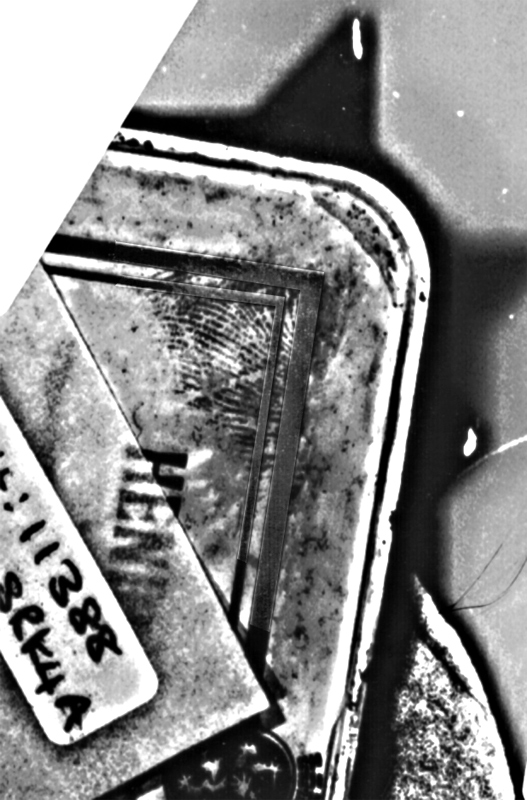 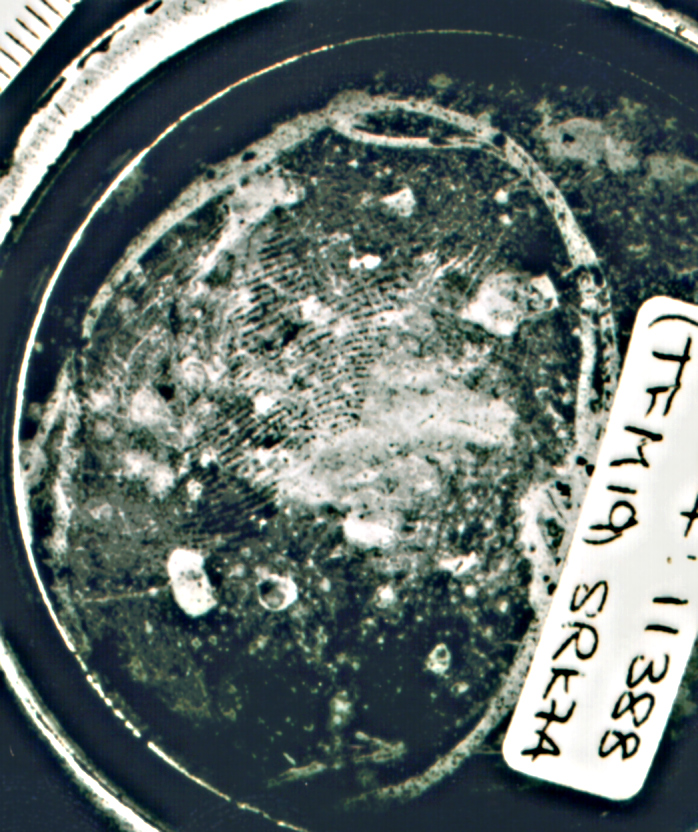 [Speaker Notes: Difficult lighting, curved inward surface of beer can, also reflective and poor quality old mark. Goosenecks with cross polarising filters and yellow light for contrast.]
Murder 1998
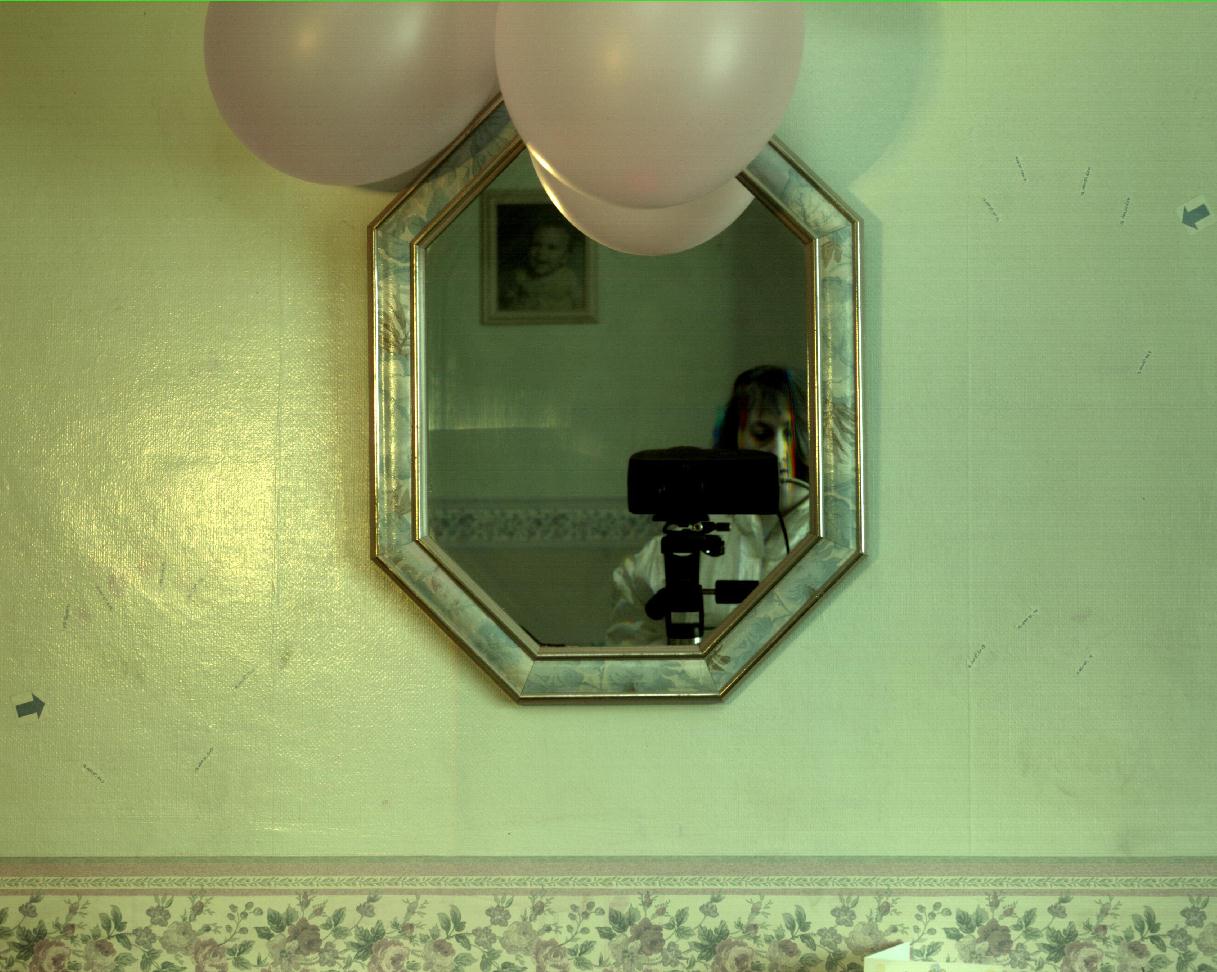 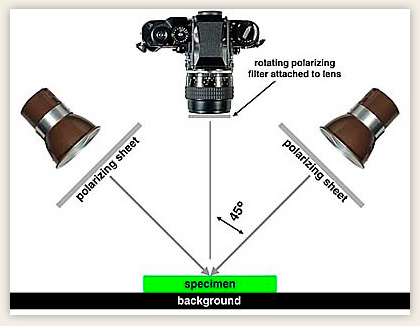 Cross Polarization is when illuminating light is polarized as well as the light entering the camera.
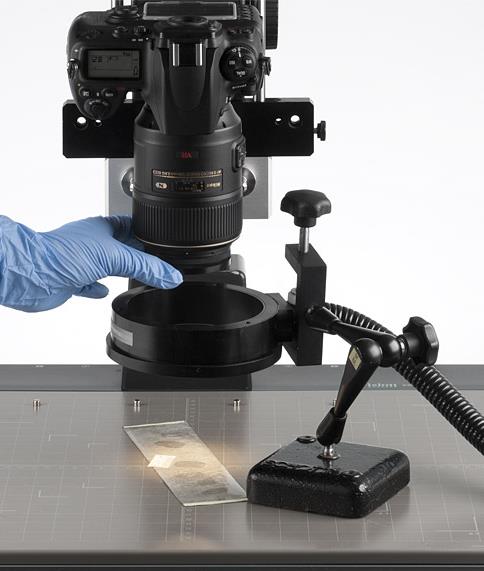 Cross Polarization is when illuminating light is polarized as well as the light entering the camera.
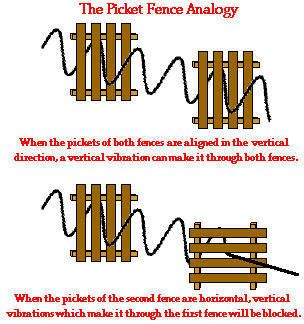 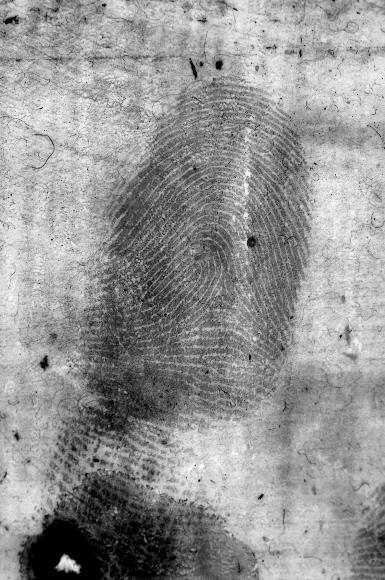 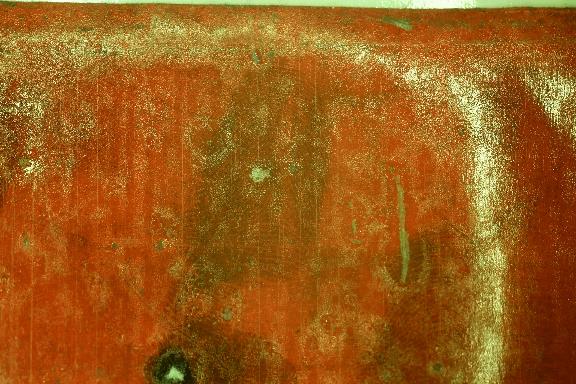 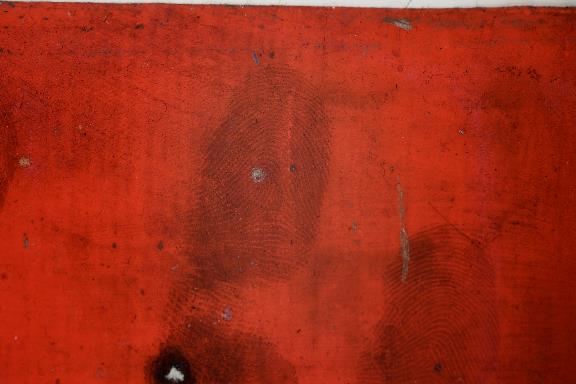 Murder 1998
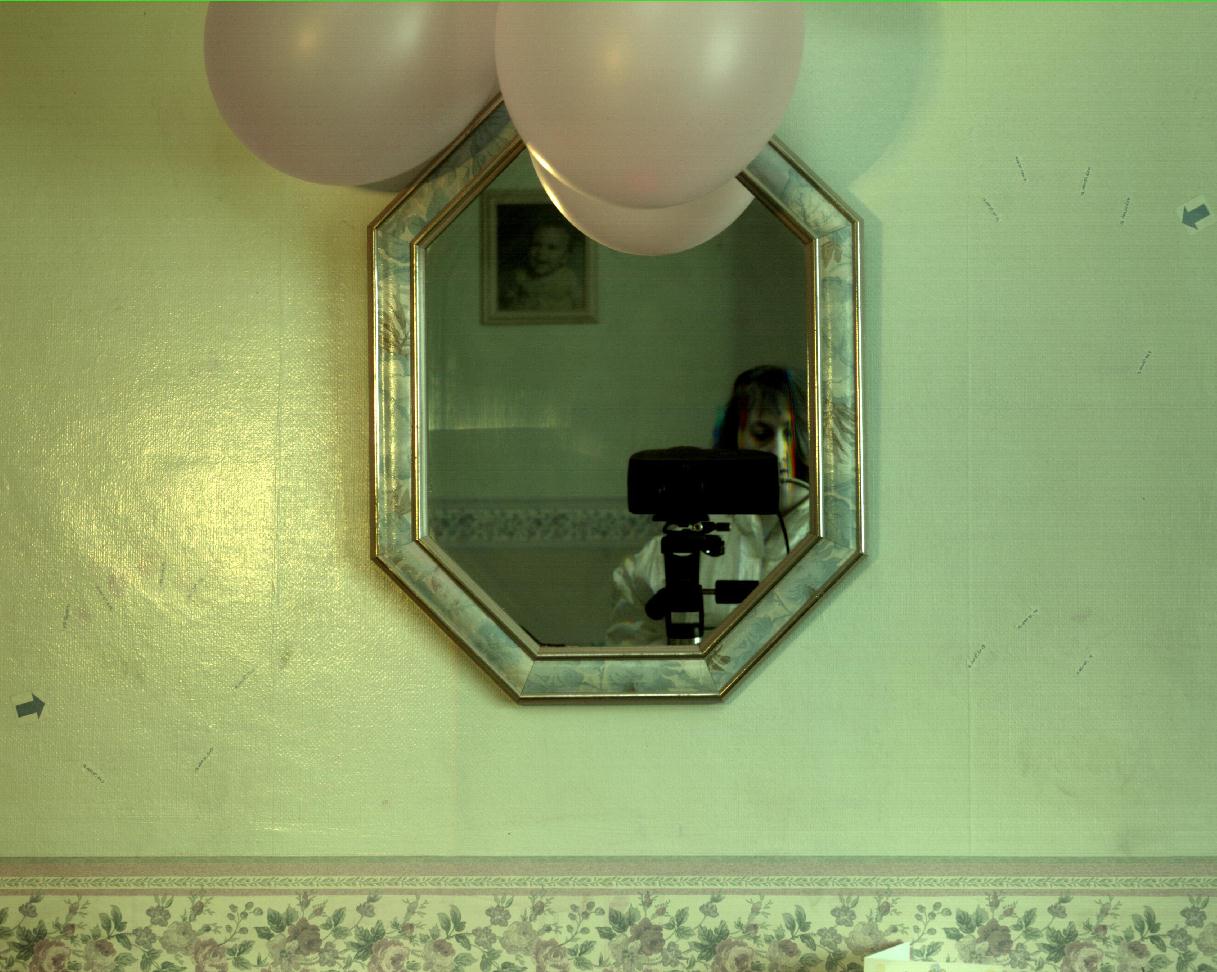 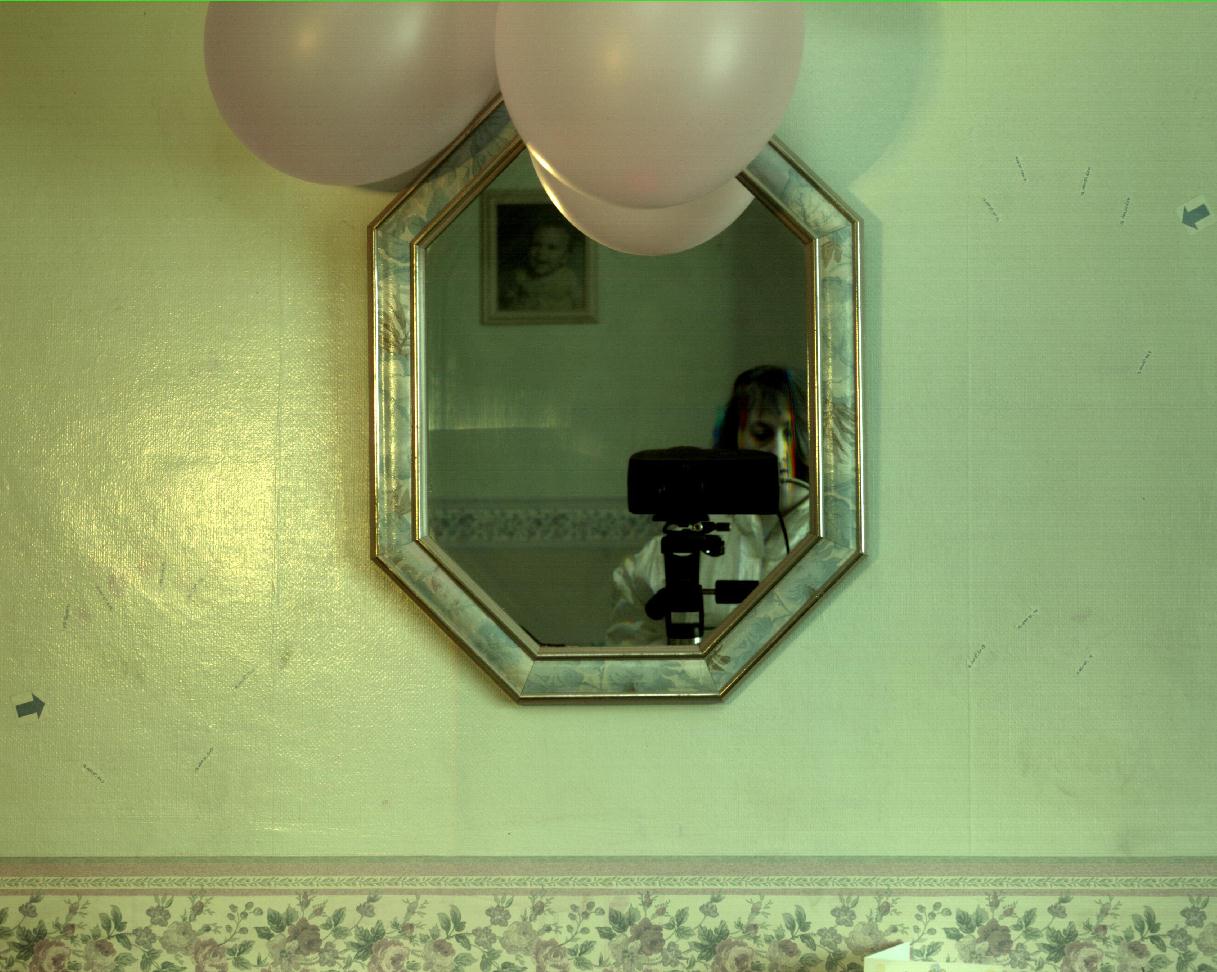 China – Shenzhen 2009
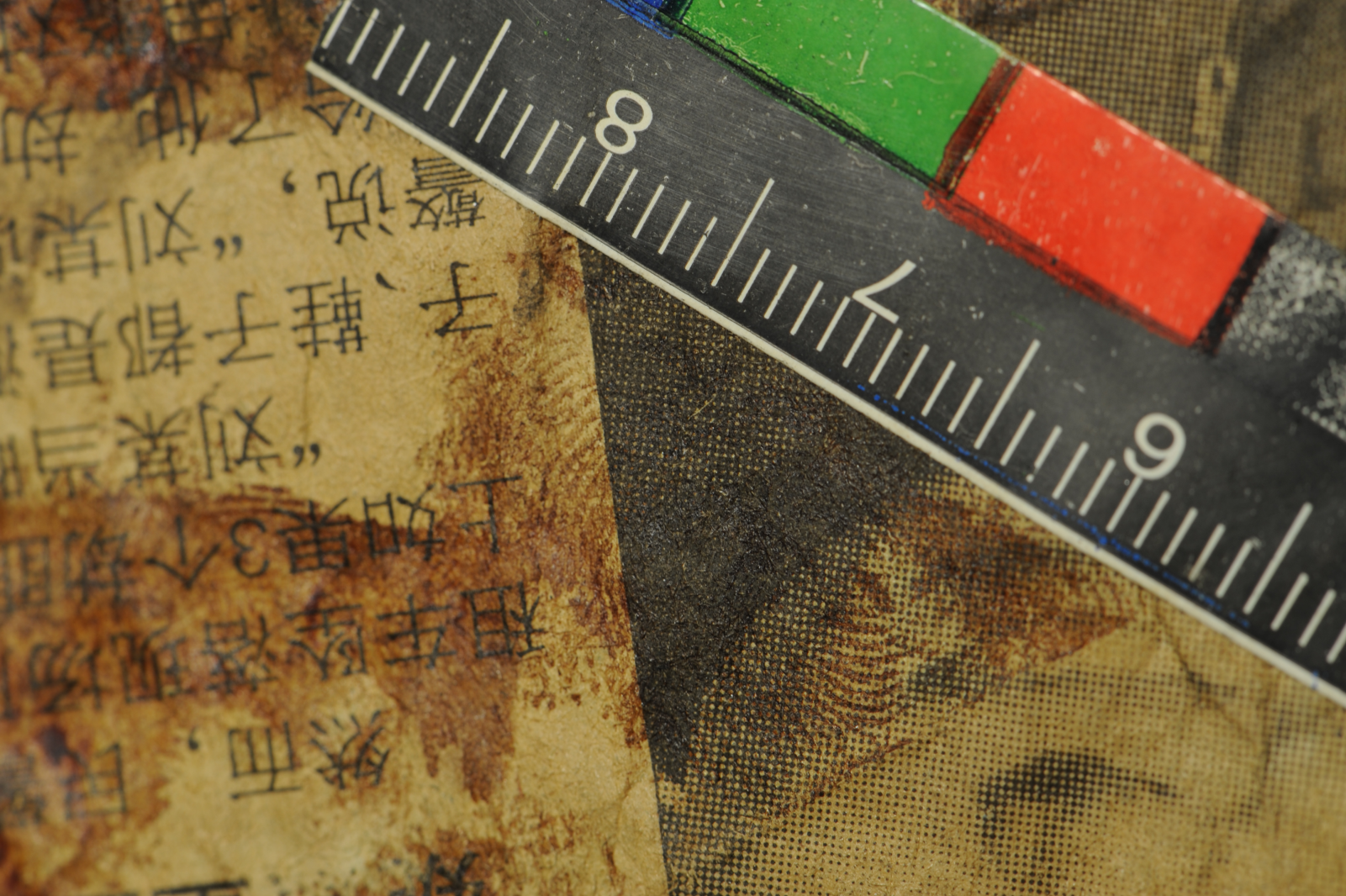 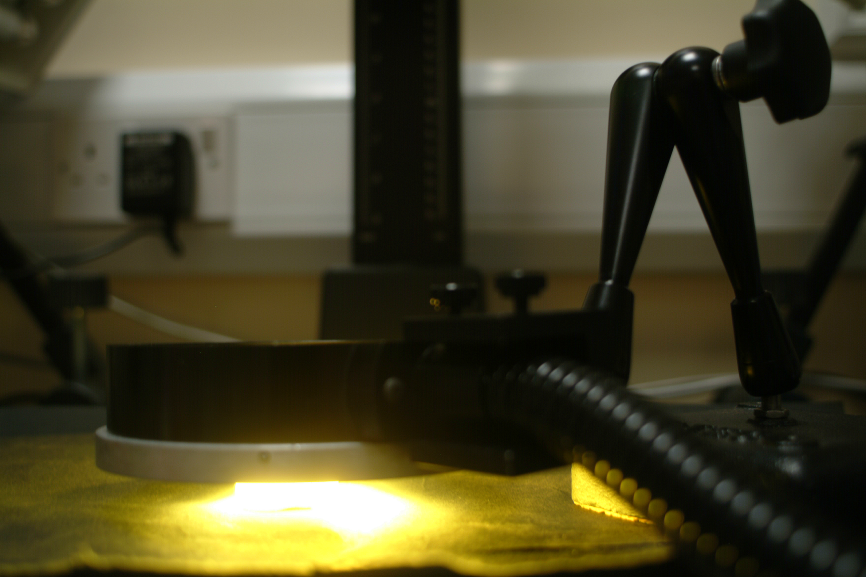 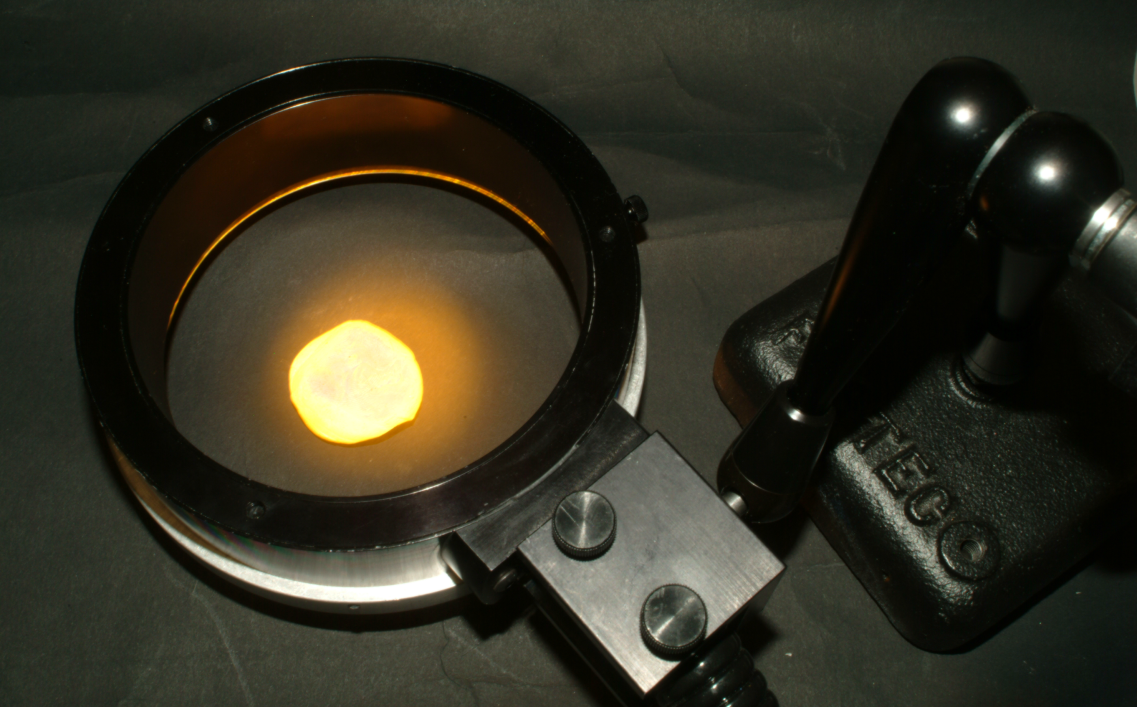 Dark-field Ring-light
China – Shenzhen 2009
Highlight shadows in 3d fingerprints
416nm – Darkfield Ring-light
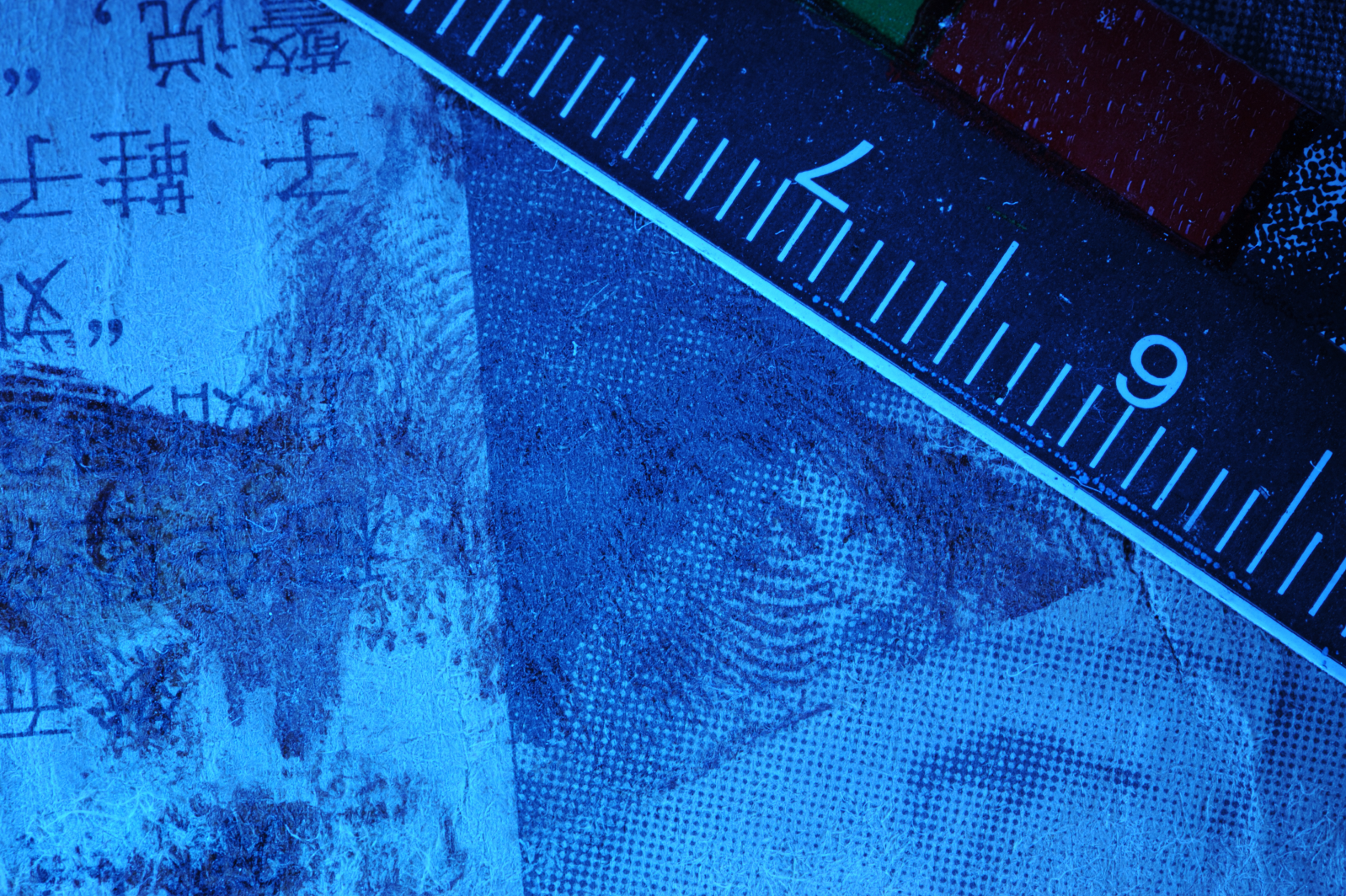 416nm – Darkfield Ringlight
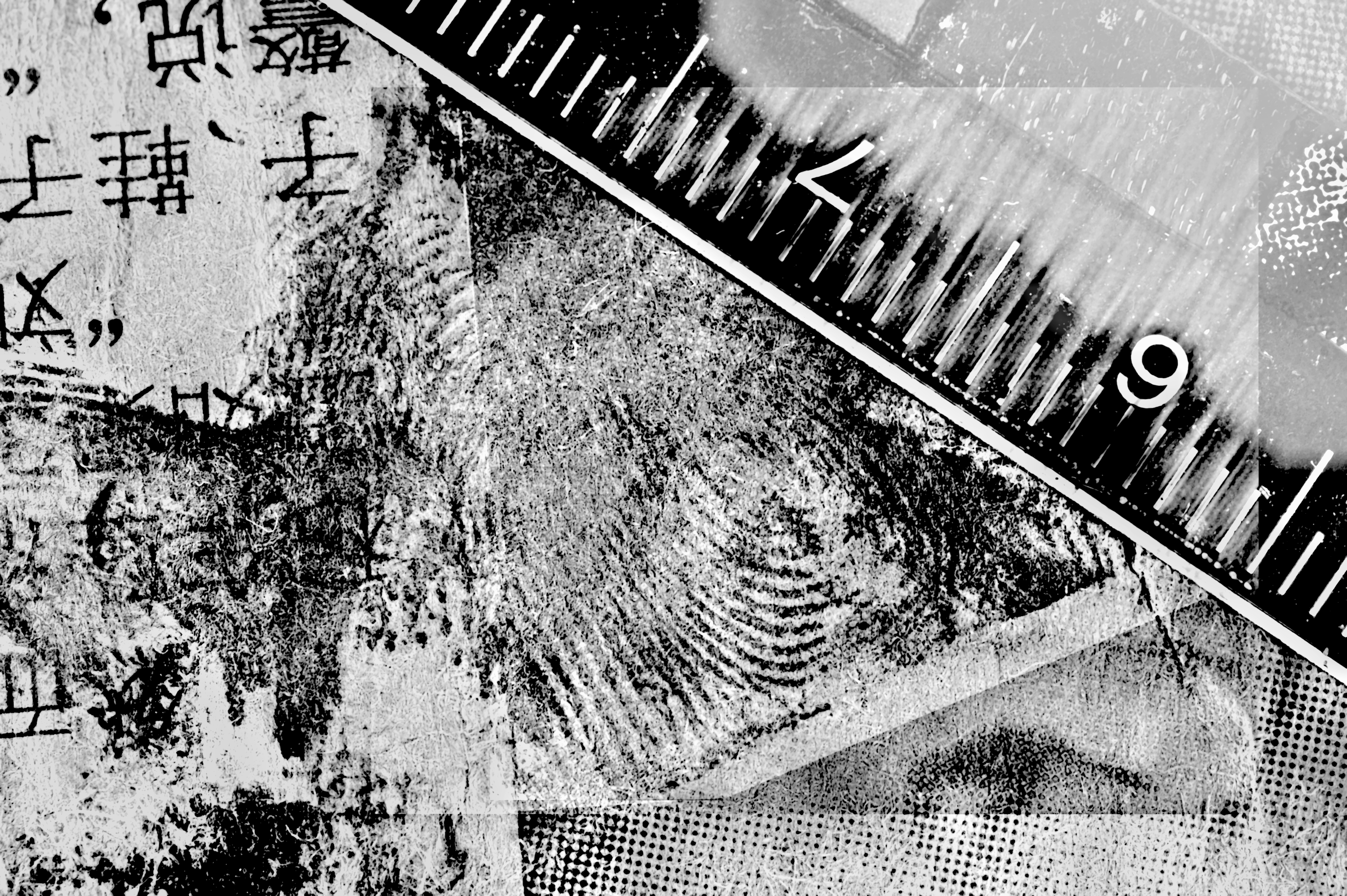 416nm – Darkfield Ringlight
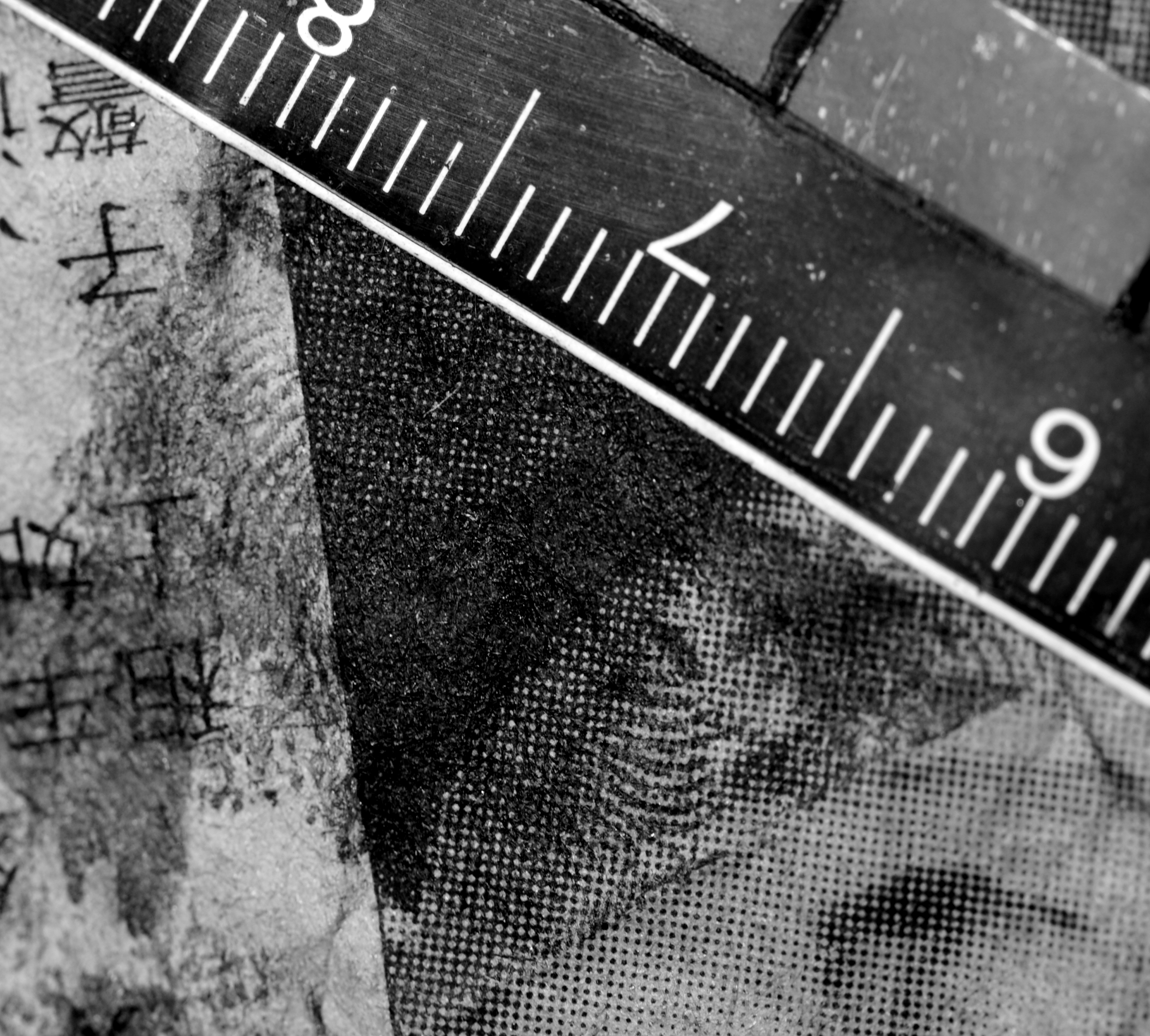 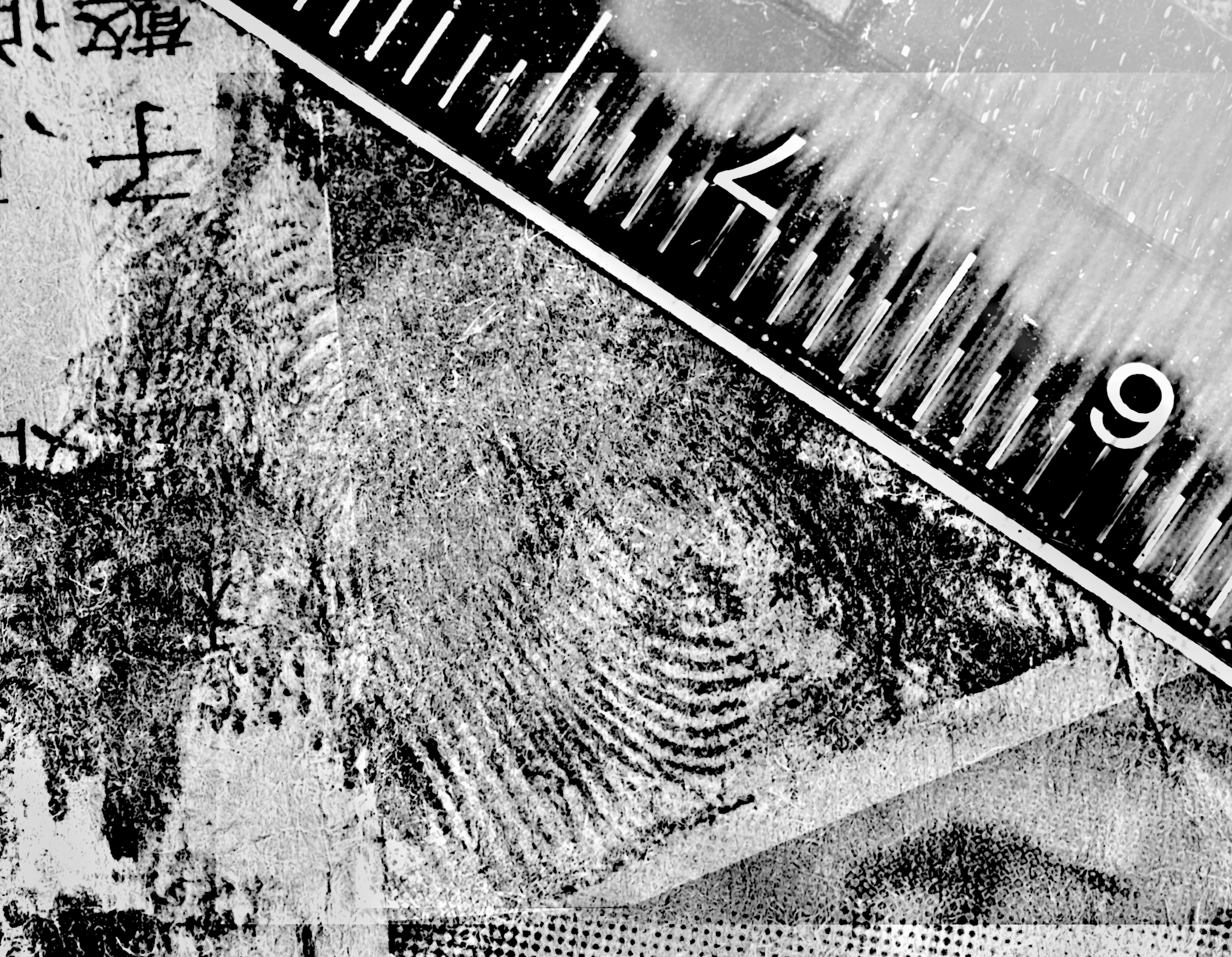 Digital Imaging
Digital Image Enhancement
Problem Fingerprint Images
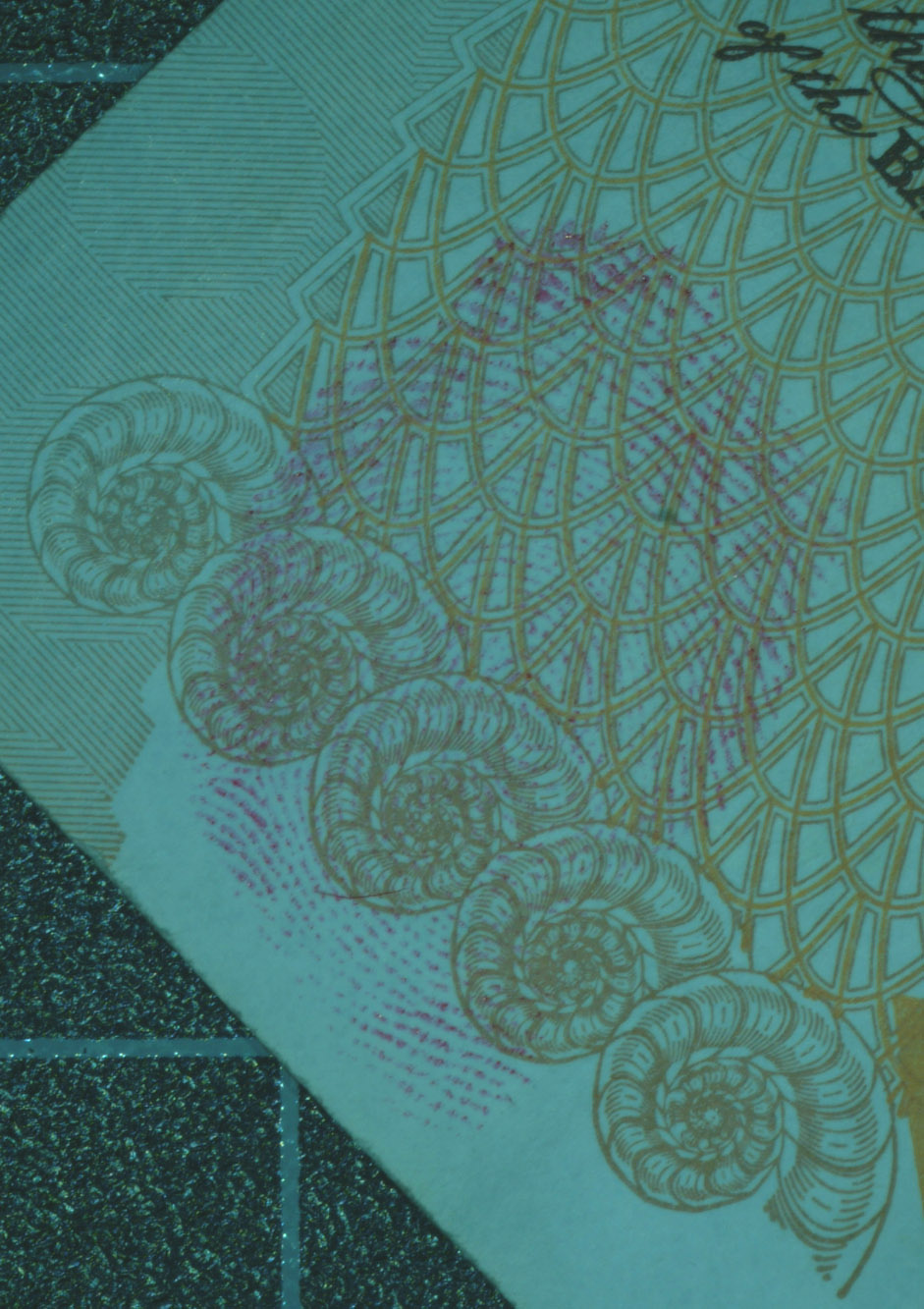 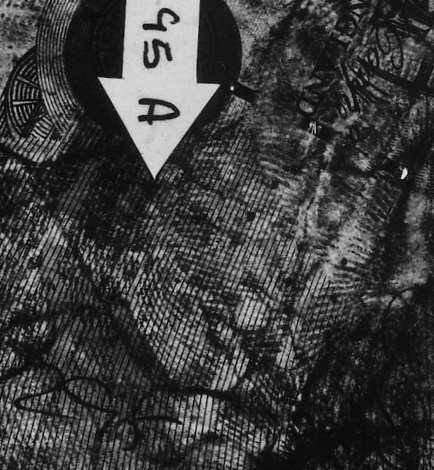 Attempted Robbery – ITC 1995 – FFT
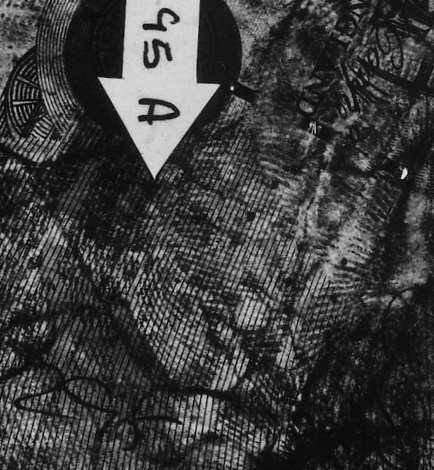 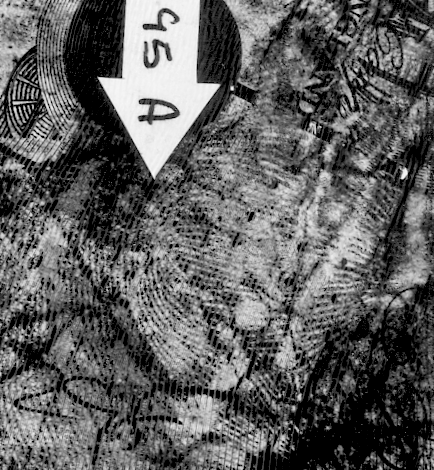 1995
2006
Fourier Transforms – Fast Fourier Transform - FFT
Fourier Transforms – Fast Fourier Transform - FFT
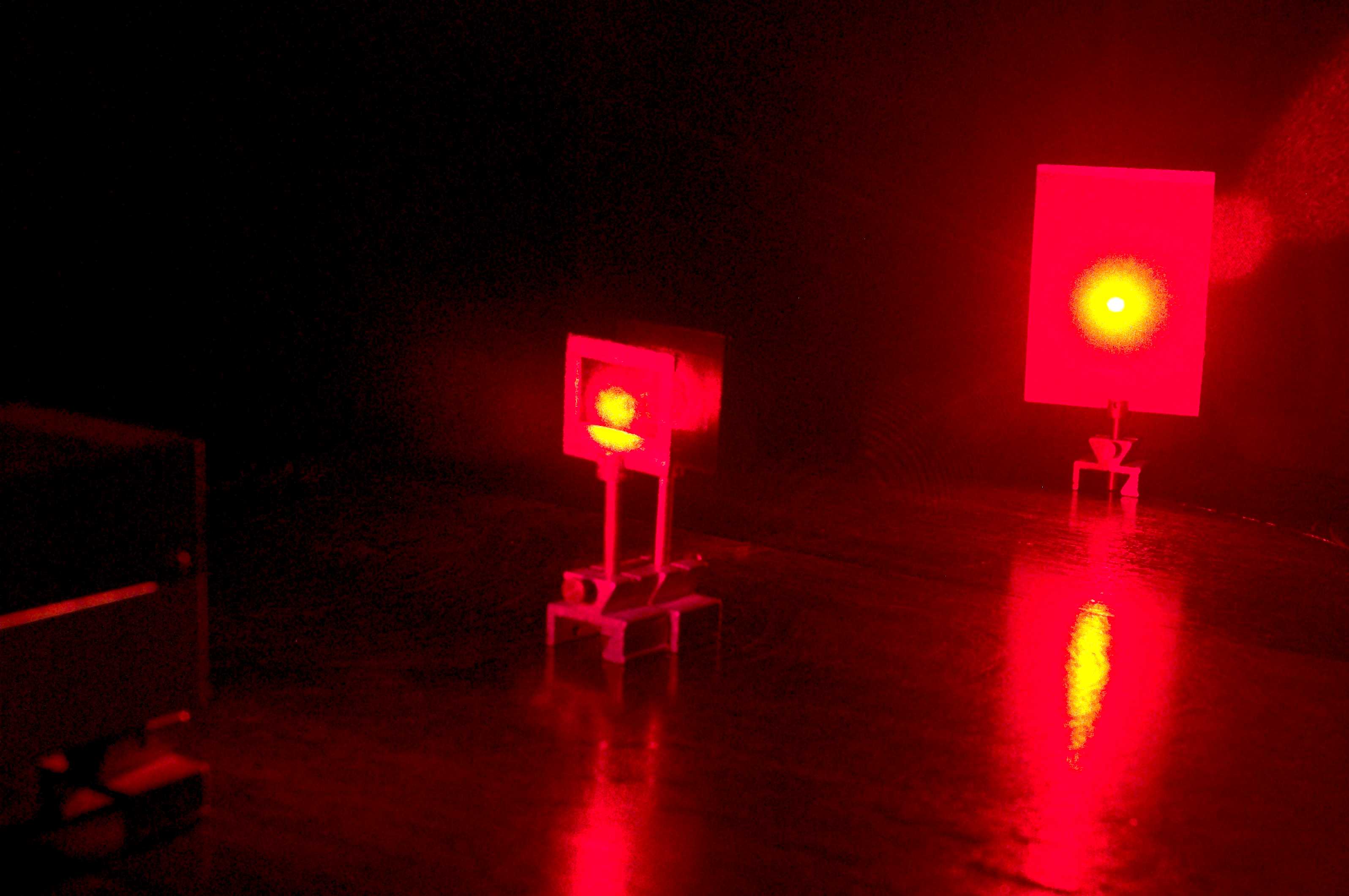 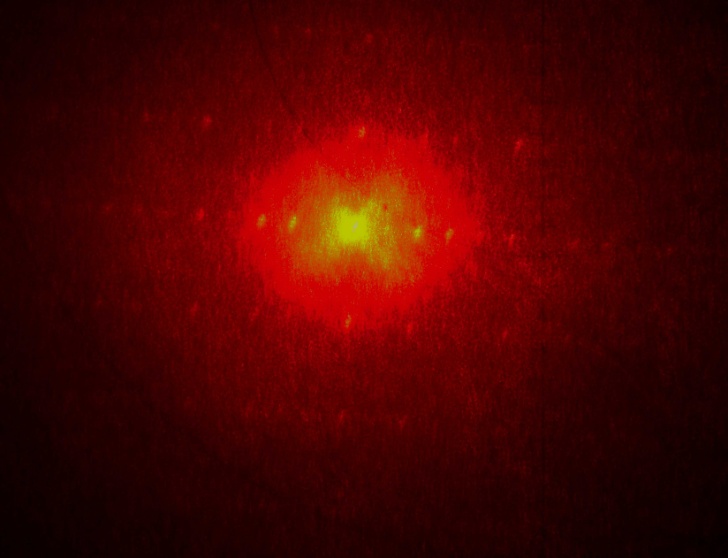 Fourier Transforms – Fast Fourier Transform - FFT
1978 – Video enhanced with FFT – Not accepted
1991 – Frye Hearing

1998 – featured in BBC Tomorrow’s World

Used today on thousands of cases worldwide.
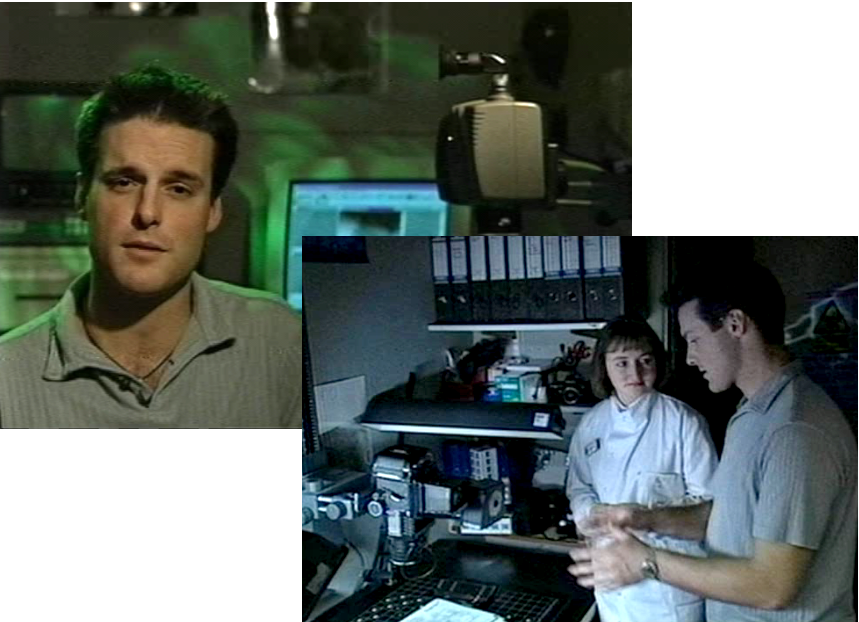 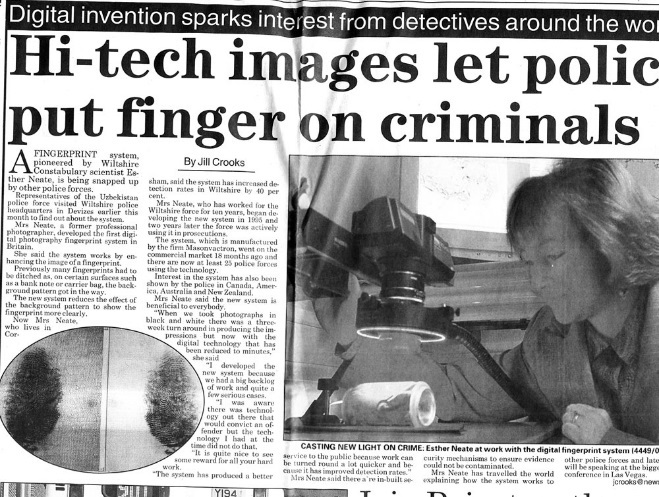 UK Paper Driving Licence - Ninhydrin
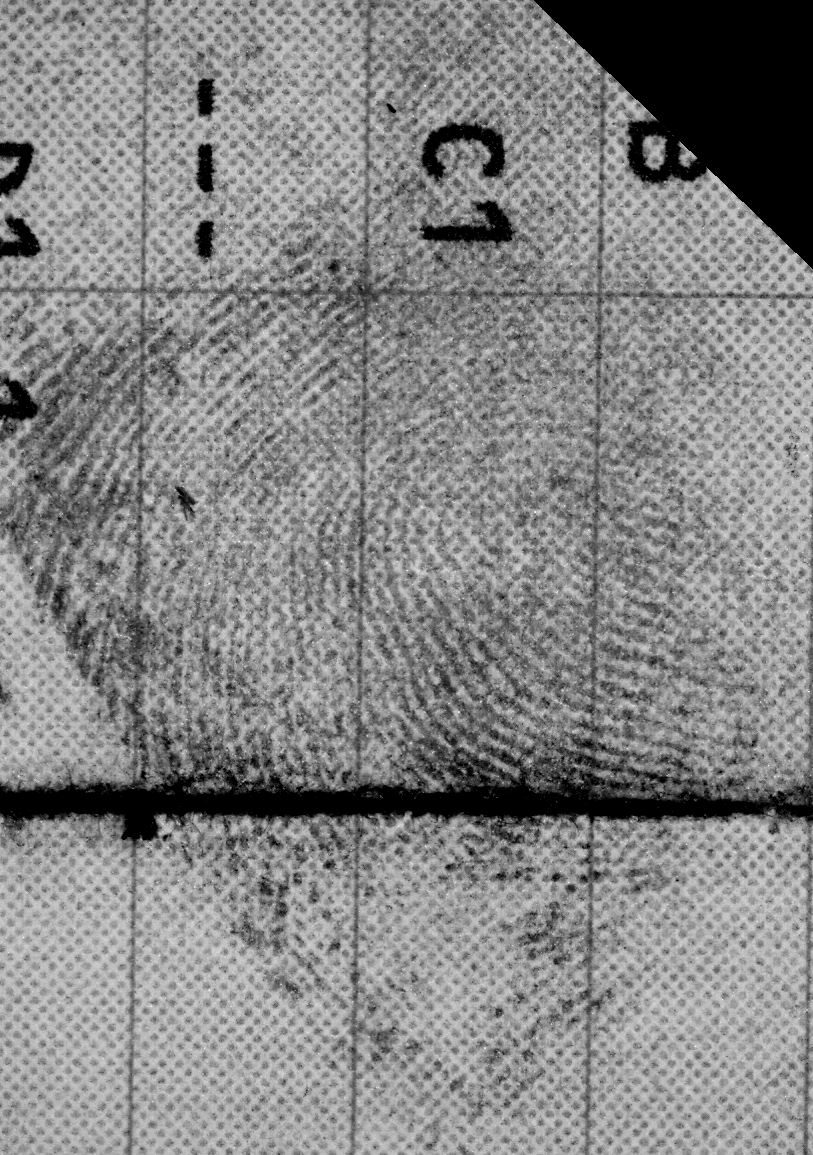 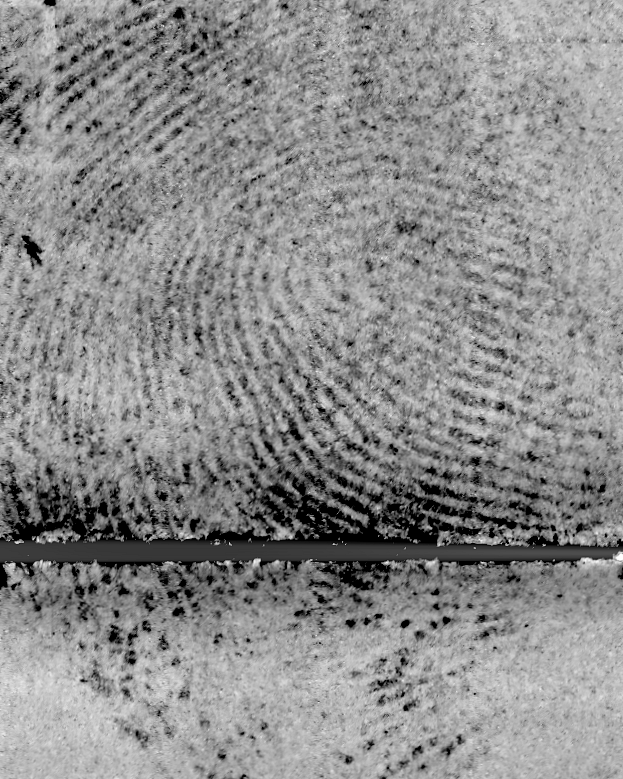 Boost wavelengths
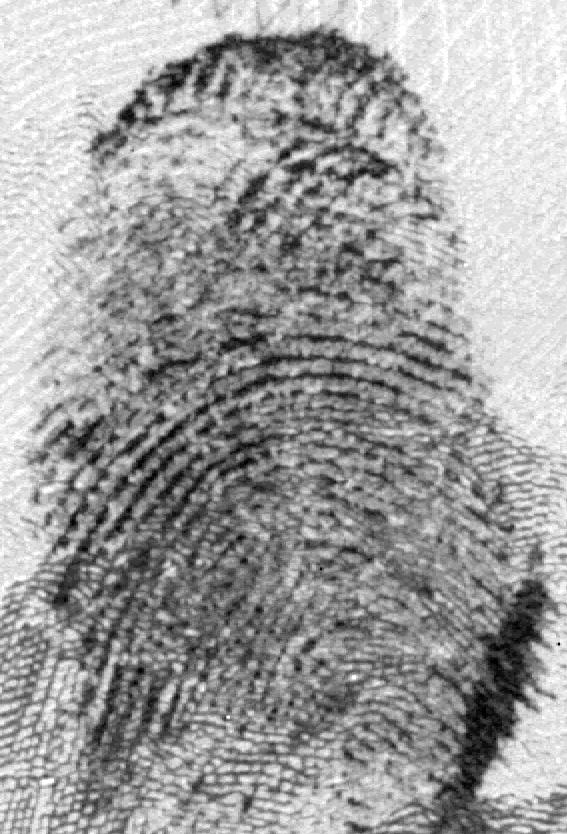 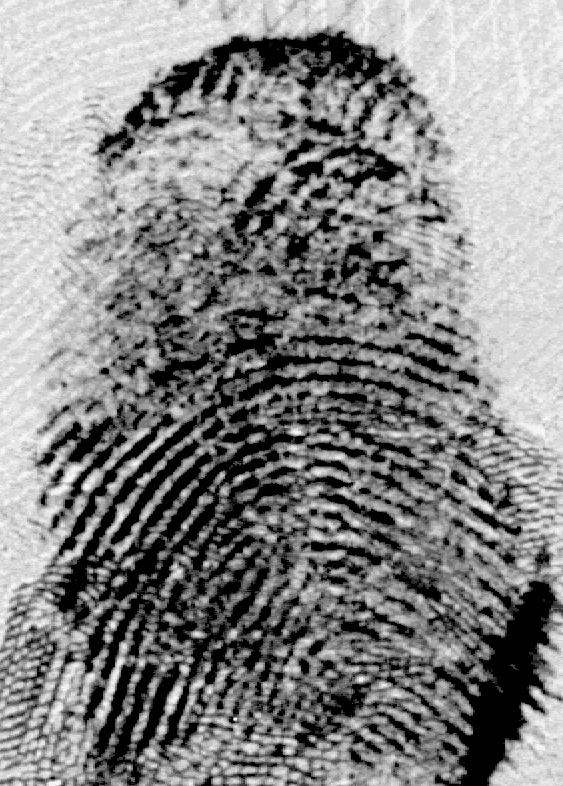 Double Murder
Fingerprints in Blood
Developed with Coomassie Blue
FFT to boost the wavelengths
Fingerprints identified
Colour Models
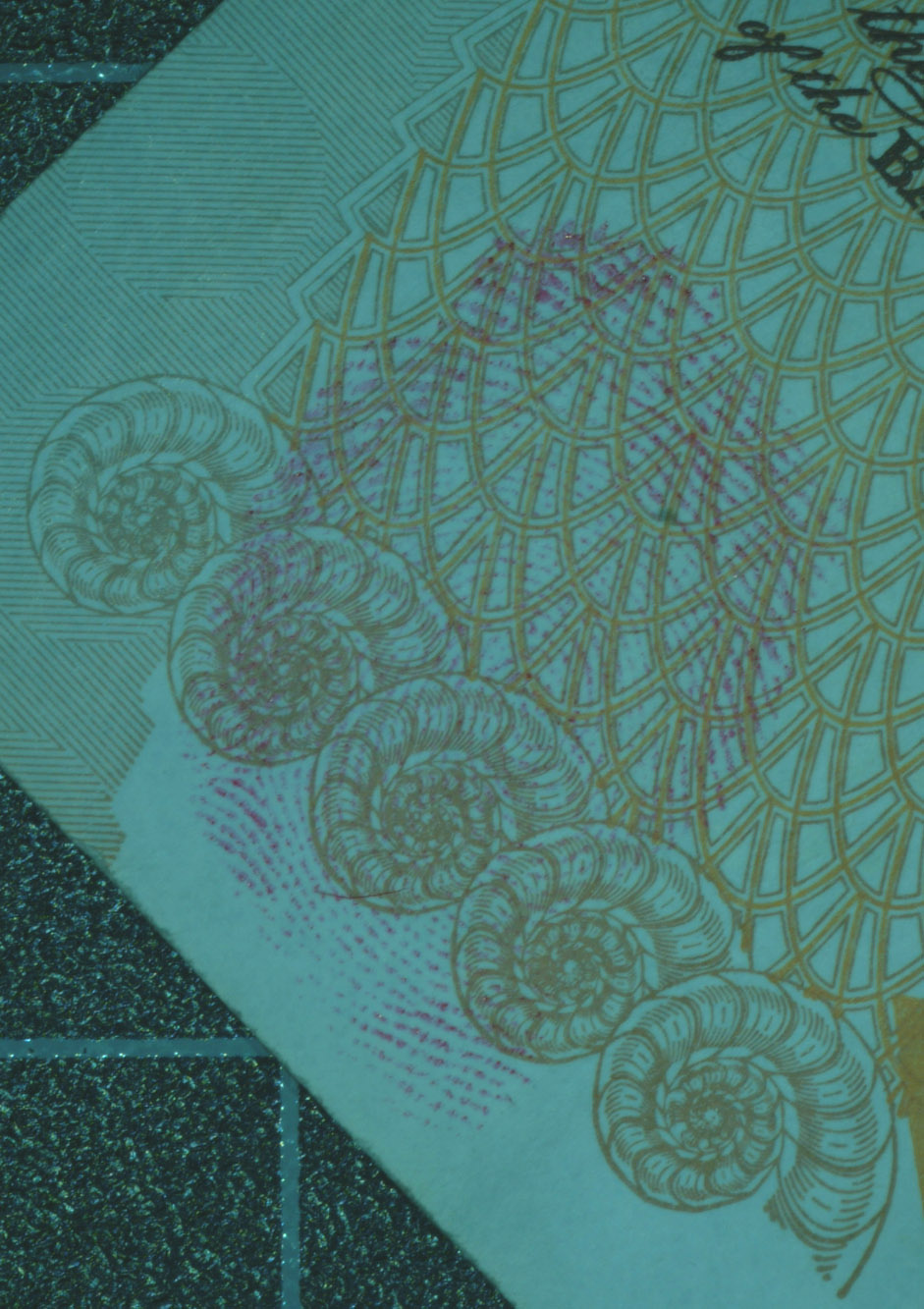 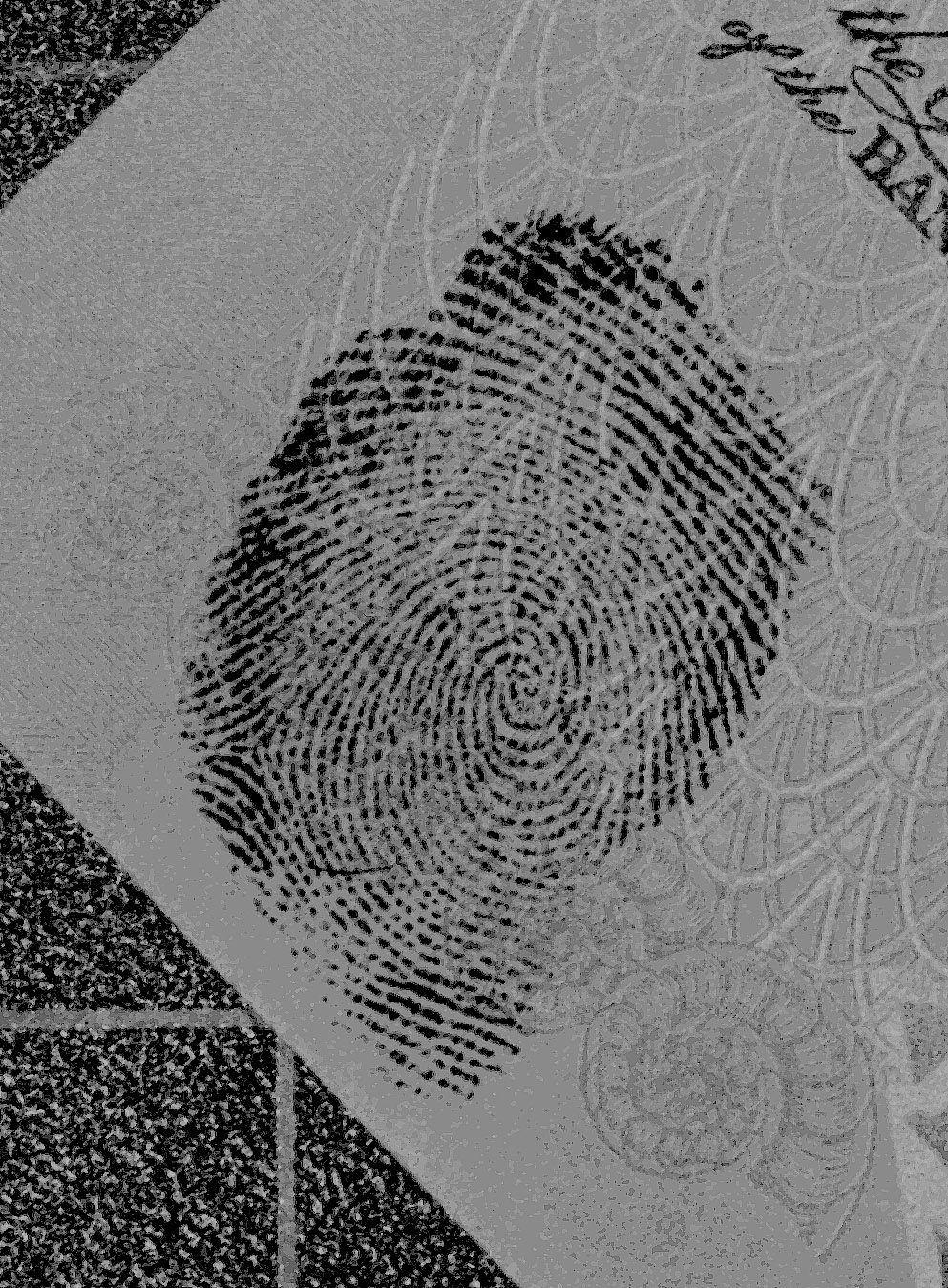 Colour Channels – Film Photography
Colour Models
RGB – HIS – HSV - YIQ
Colour Models
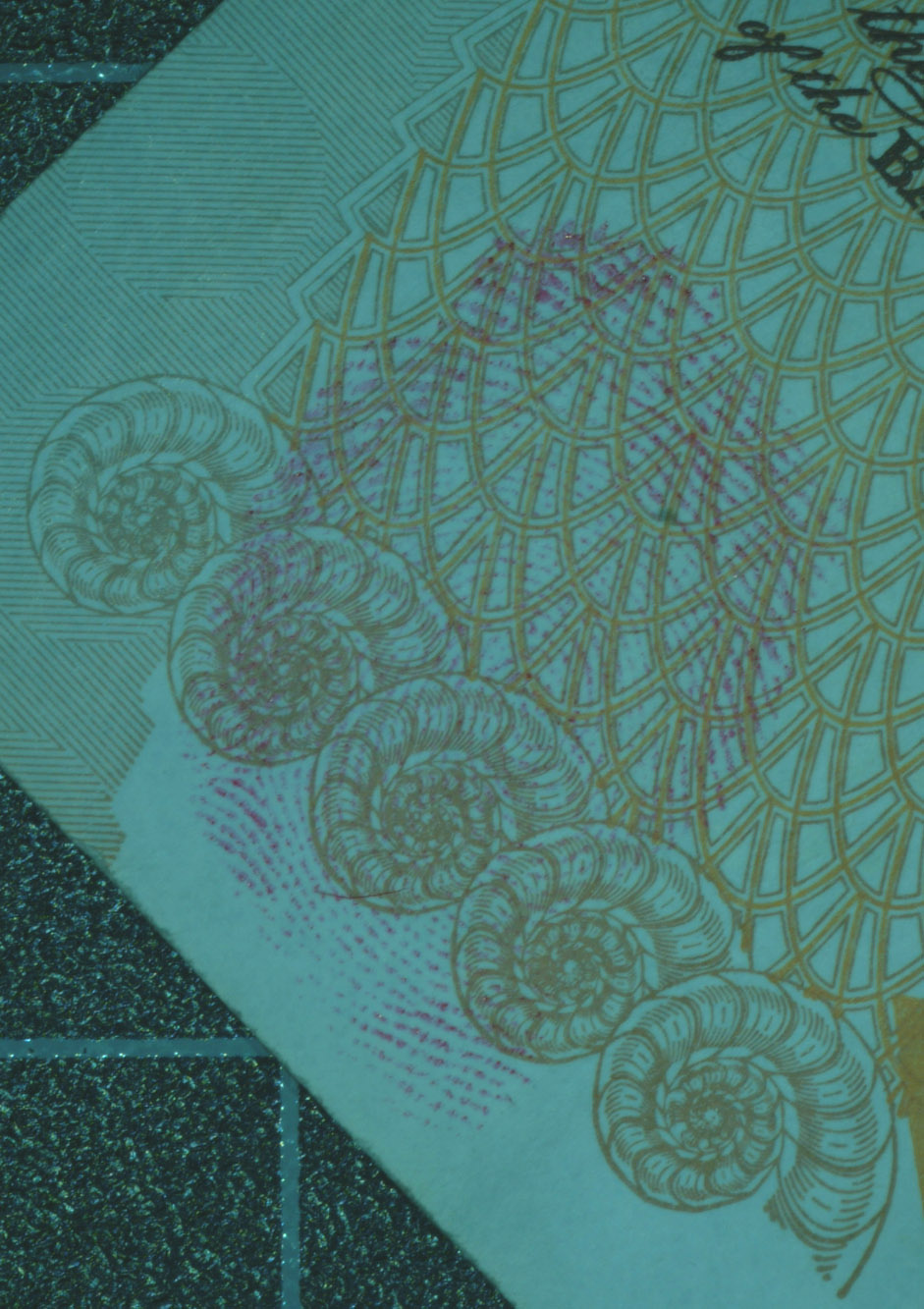 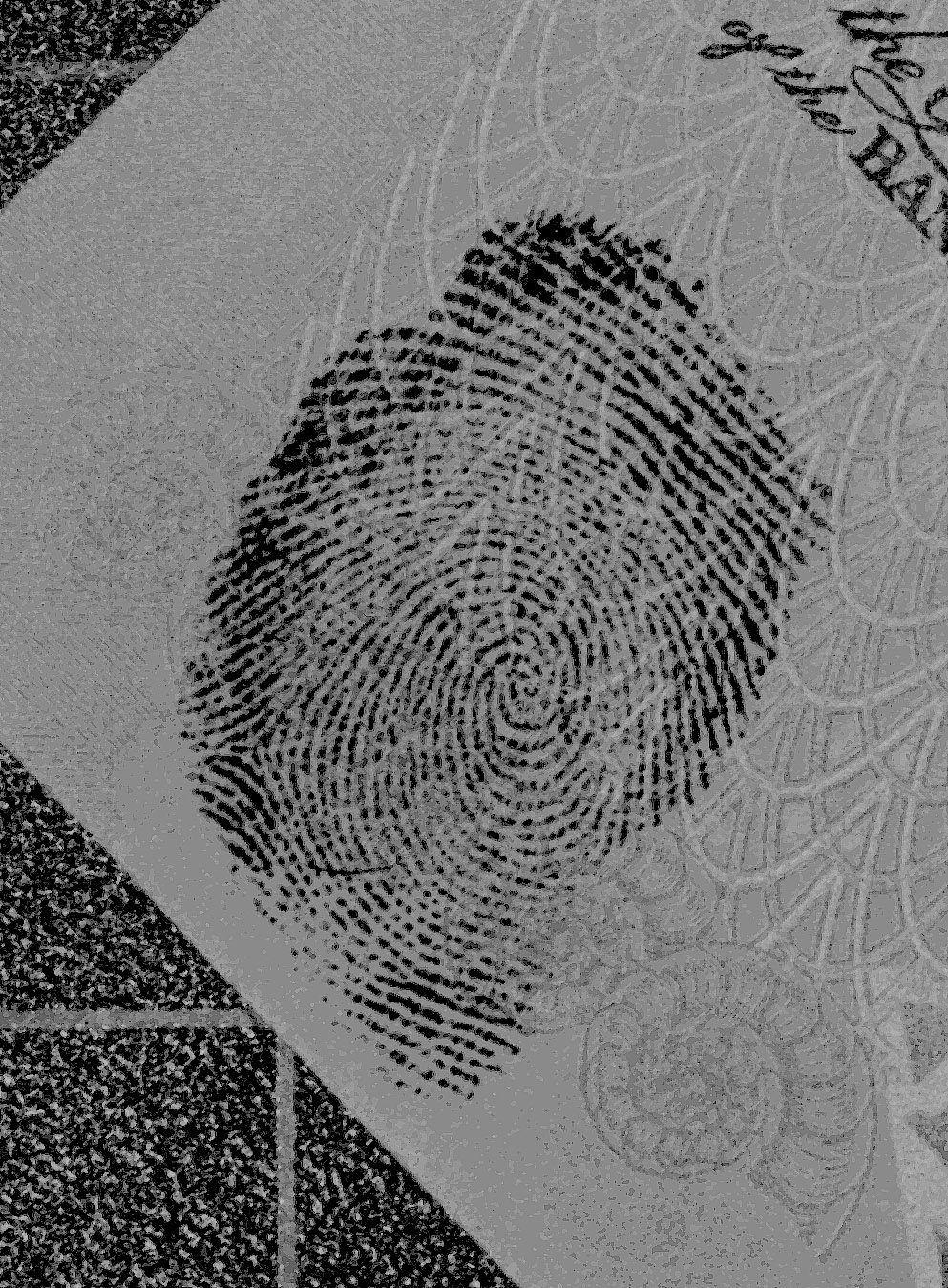 Colour Models
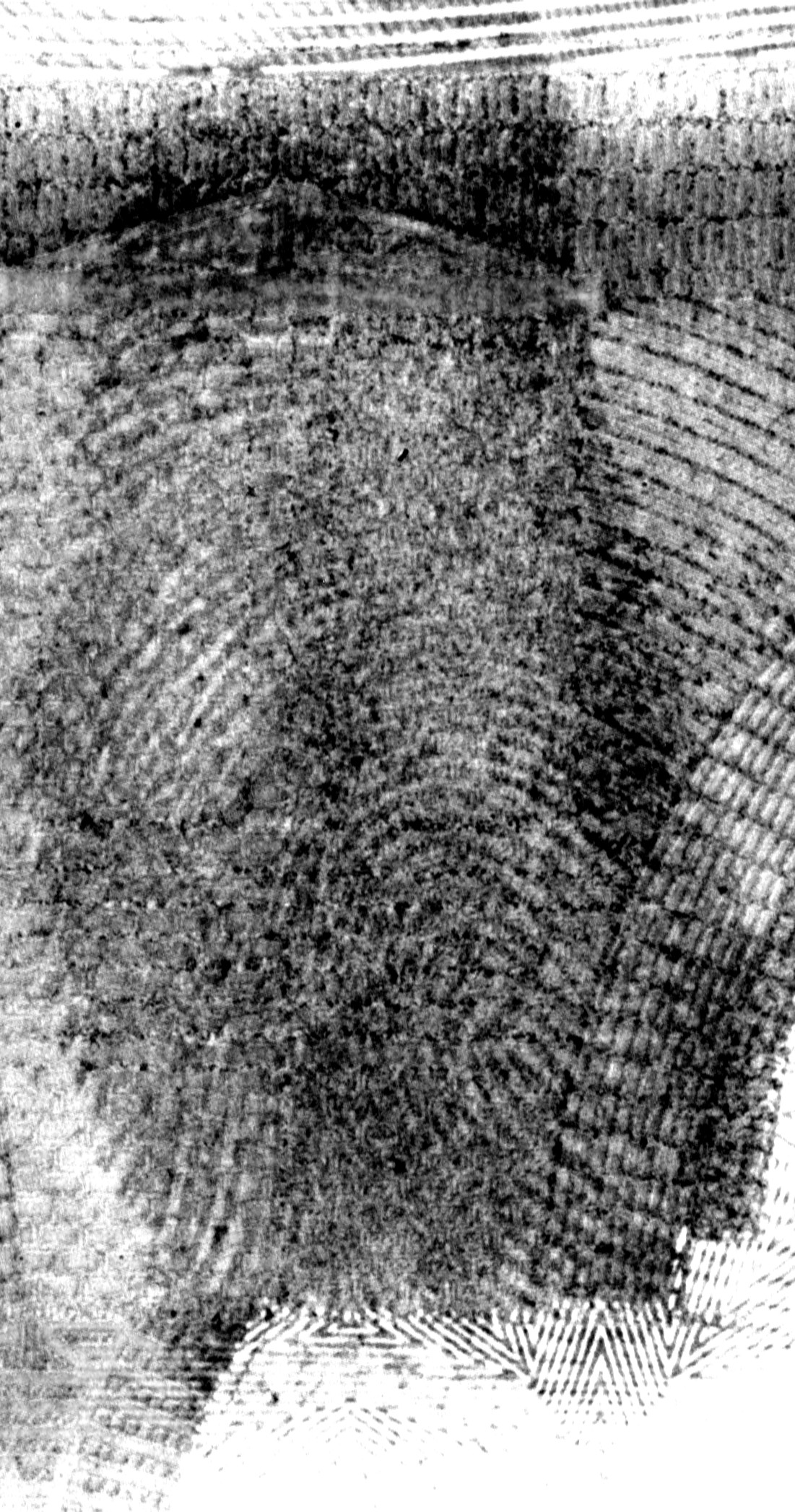 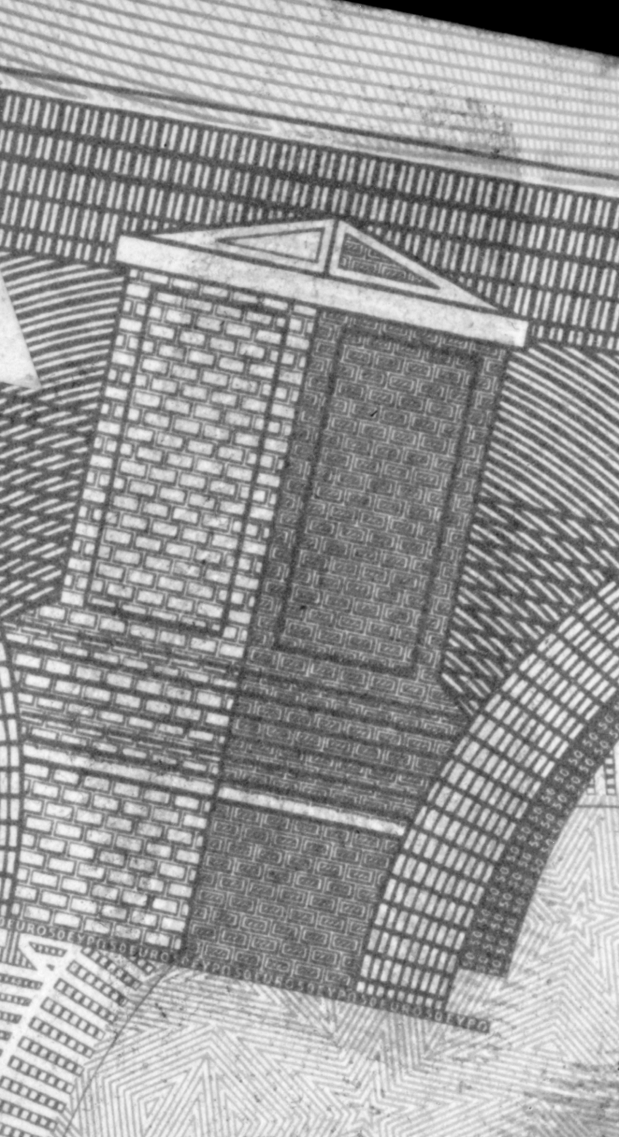 Senior Police Officers in Wiltshire were alarmed. Reports of a sharp rise in crack cocaine and heroin use led them to suspect that drugs gangs from Birmingham had infiltrated the quiet county. Undercover work by detectives posing as drugs users on the streets of Swindon led to a raid in which a stash of £20,000 in cash was found – but the fingerprints on the money were unclear against the background. It was impossible to match them to suspects.
Enter Esther Neate the Wiltshire Force's Senior Fingerprint Development Officer. Neate took digital photographs of the notes and using a computer program filtered out the background to reveal clear prints that helped jail Mosorof Ali, Iqbal Ahmed and Delroy Mcintosh for a total of 15 years
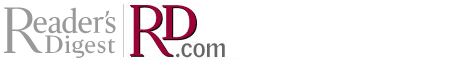 October 2004 – Enhanced with DCS-3 software using Colour modelling
foster+freeman
FORENSIC SCIENCE INNOVATION
For further information contact
Esther Neate
Esther@Neateimaging.com